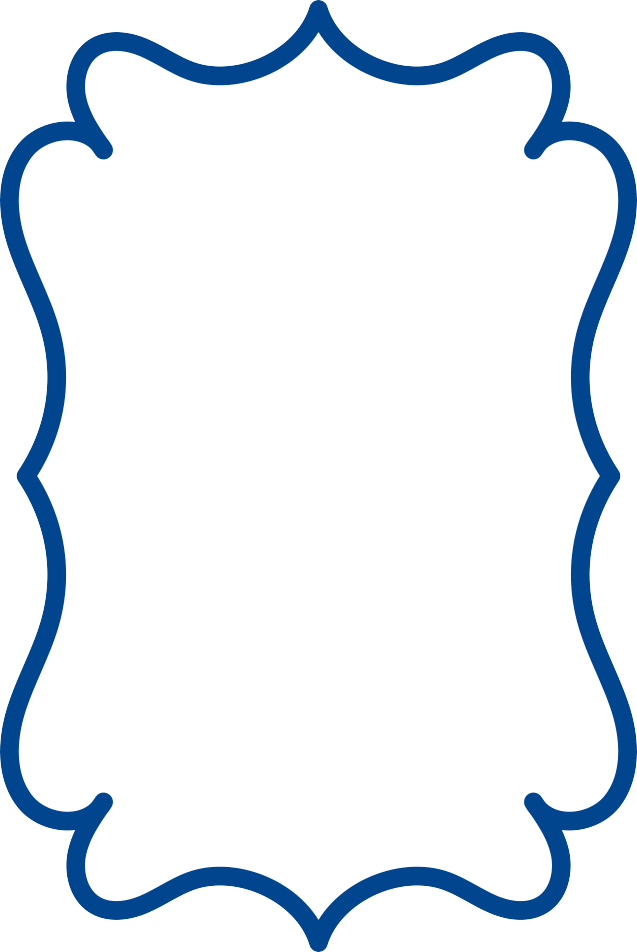 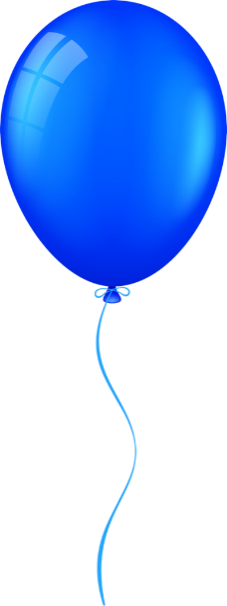 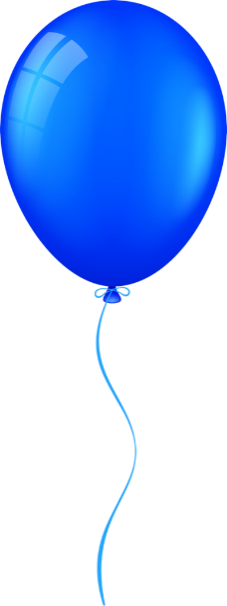 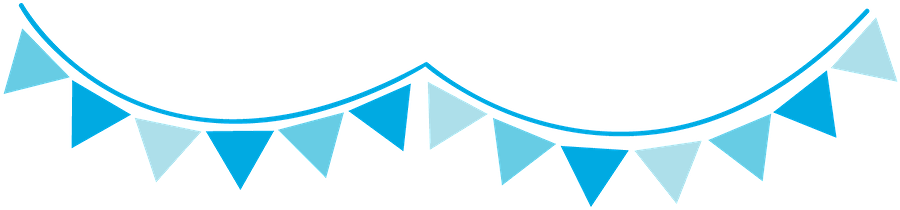 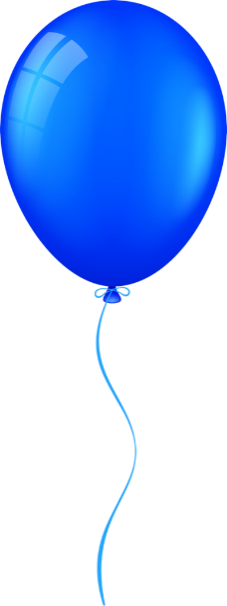 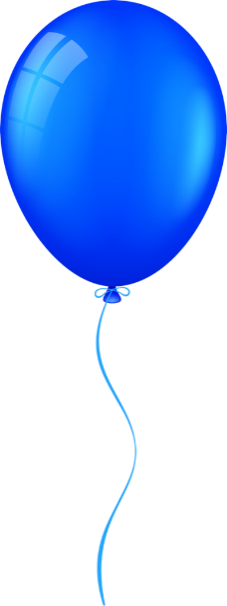 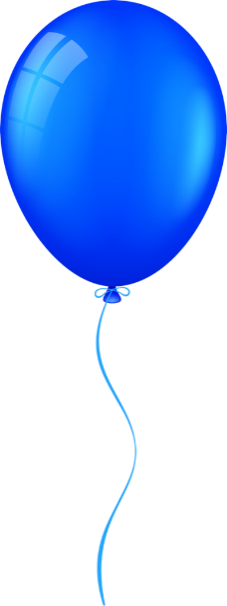 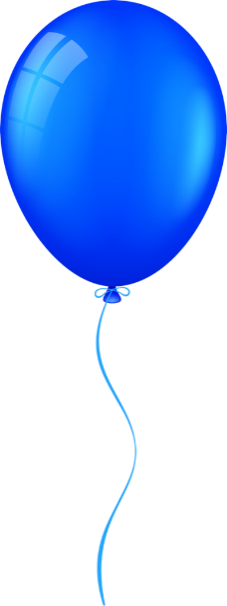 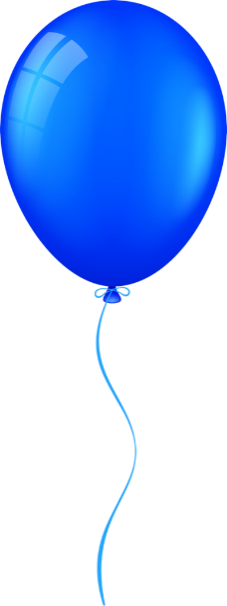 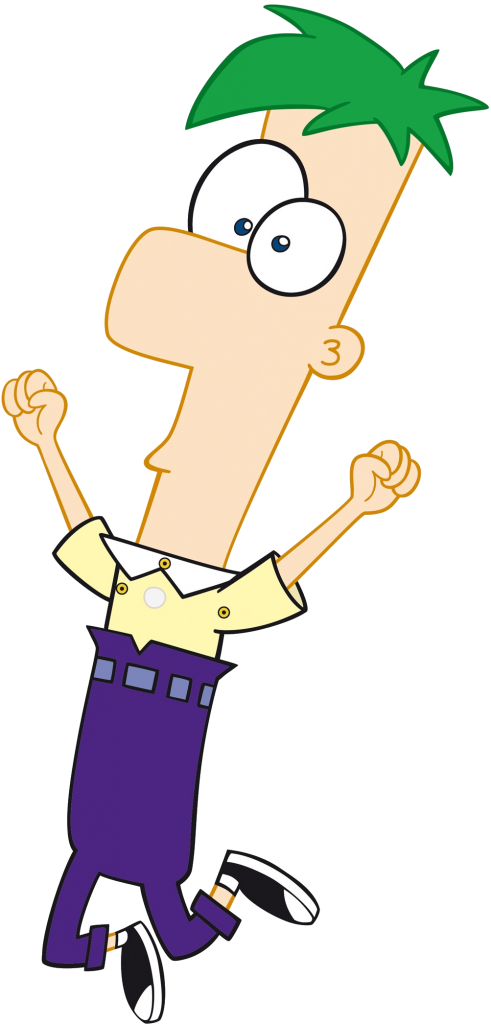 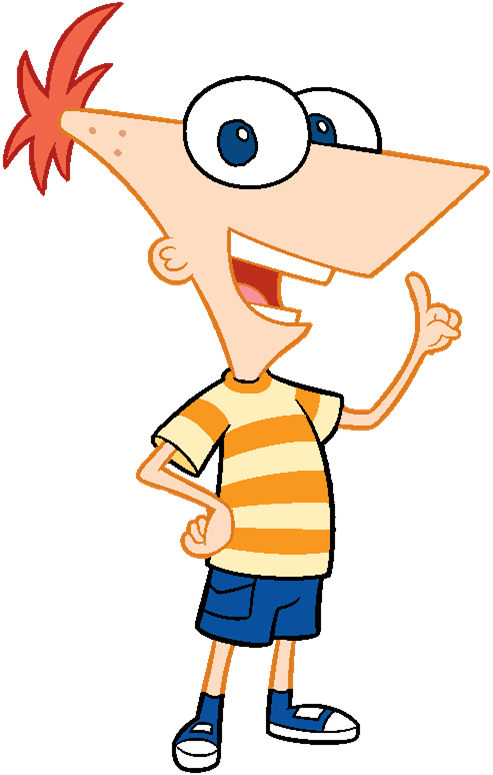 JAVIER
CUMPLE 7
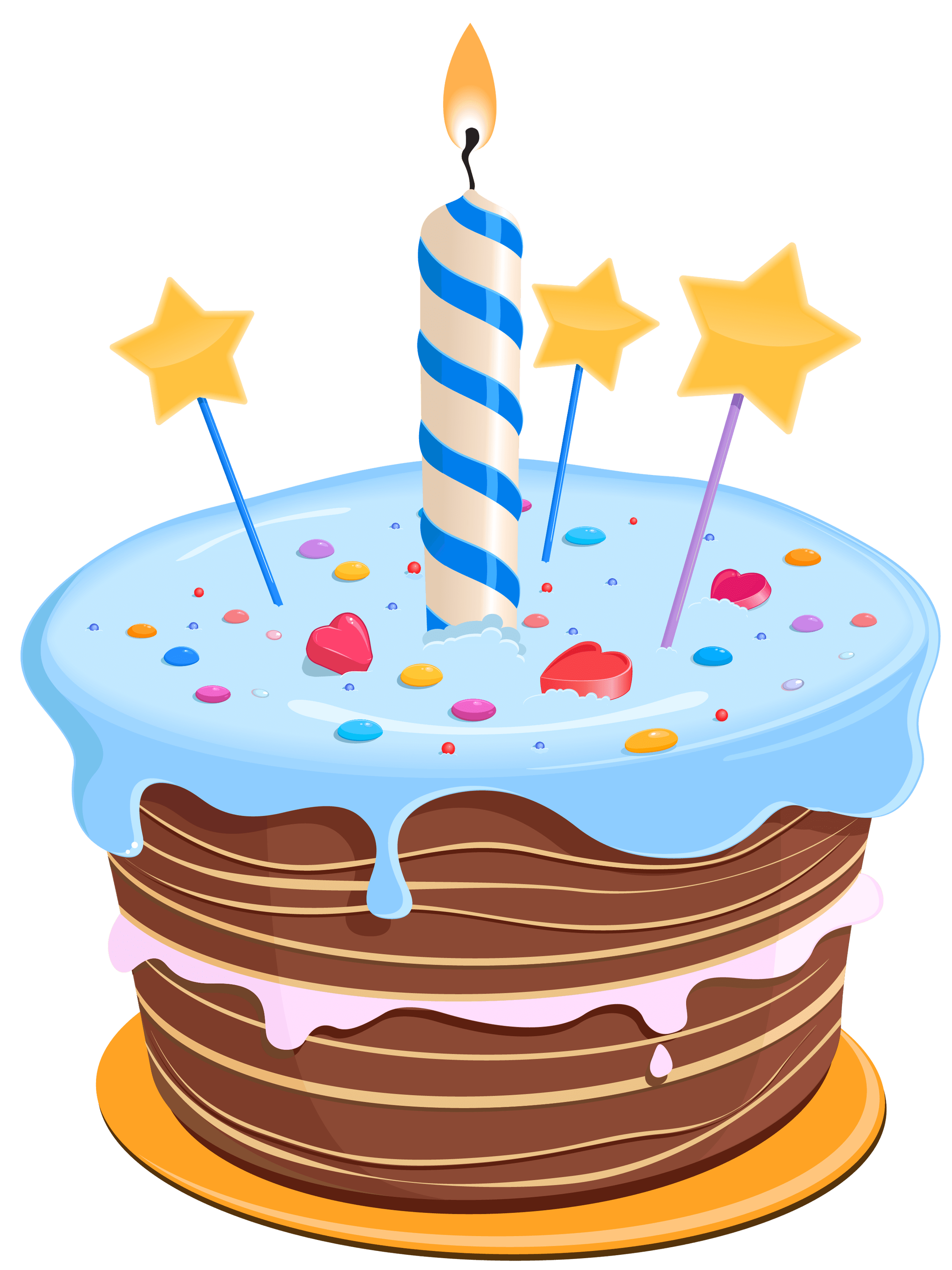 Ven a festejar conmigo
Dia: Sábado 4 de Diciembre
Hora: 4:00 pm 
Lugar: Calle Leguía #241
www.megaidea.net